Logically-Centralized Control
COS 597E: Software Defined Networking
Jennifer Rexford
Princeton University
MW 11:00am-12:20pm
Software Defined Networking
2
Control/Data Separation
decouple control and data planesby providing open standard API
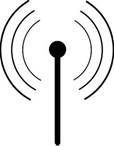 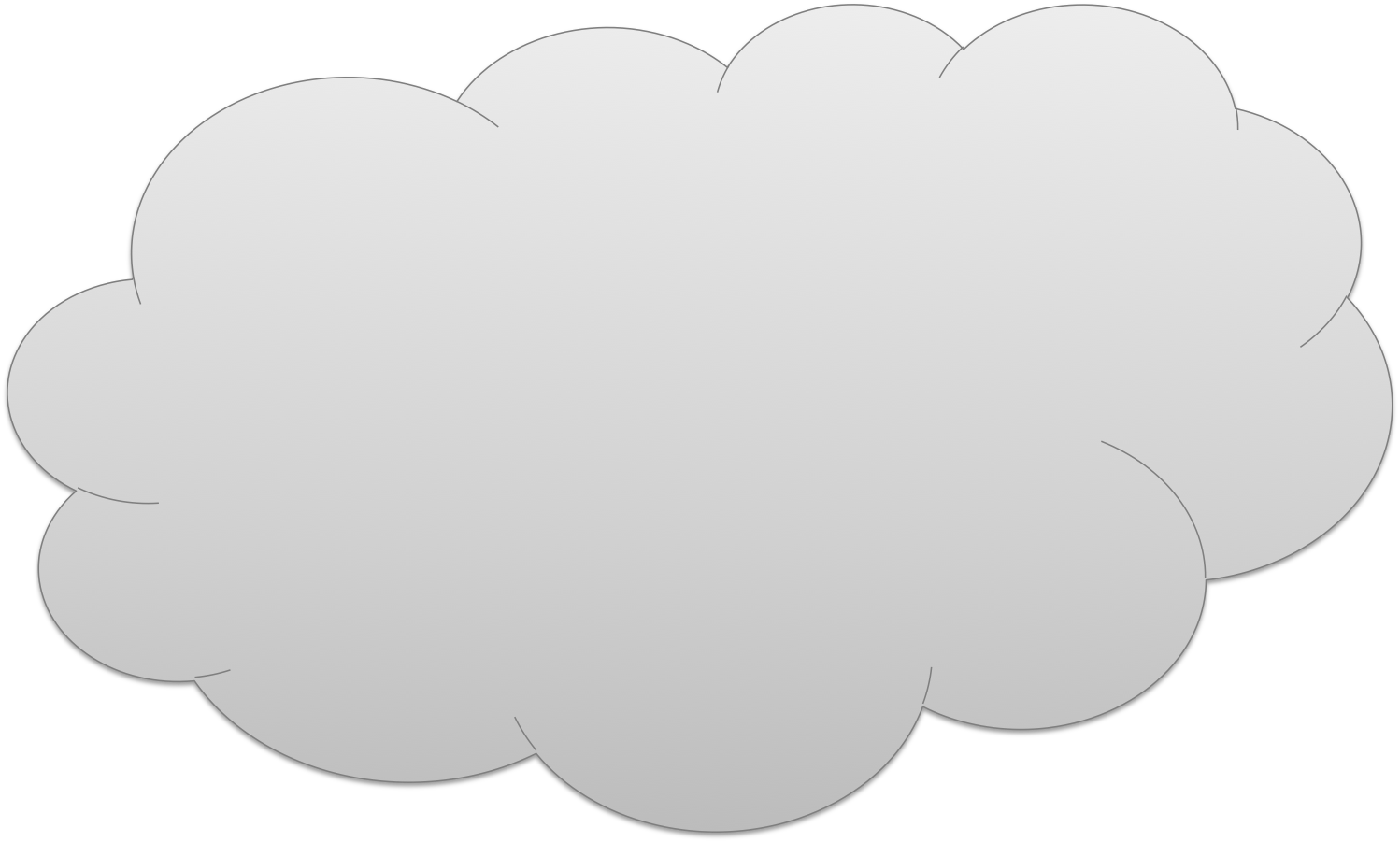 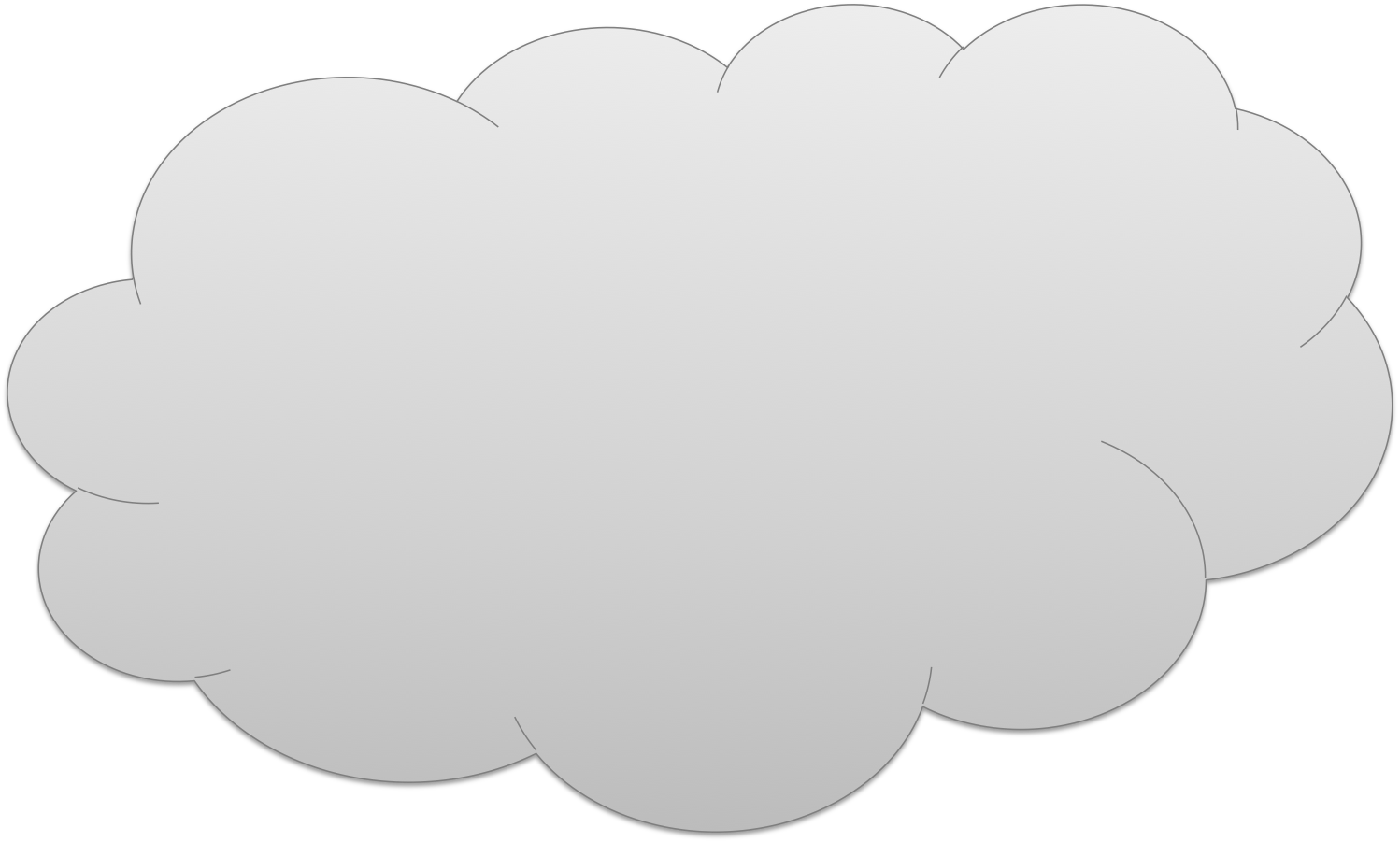 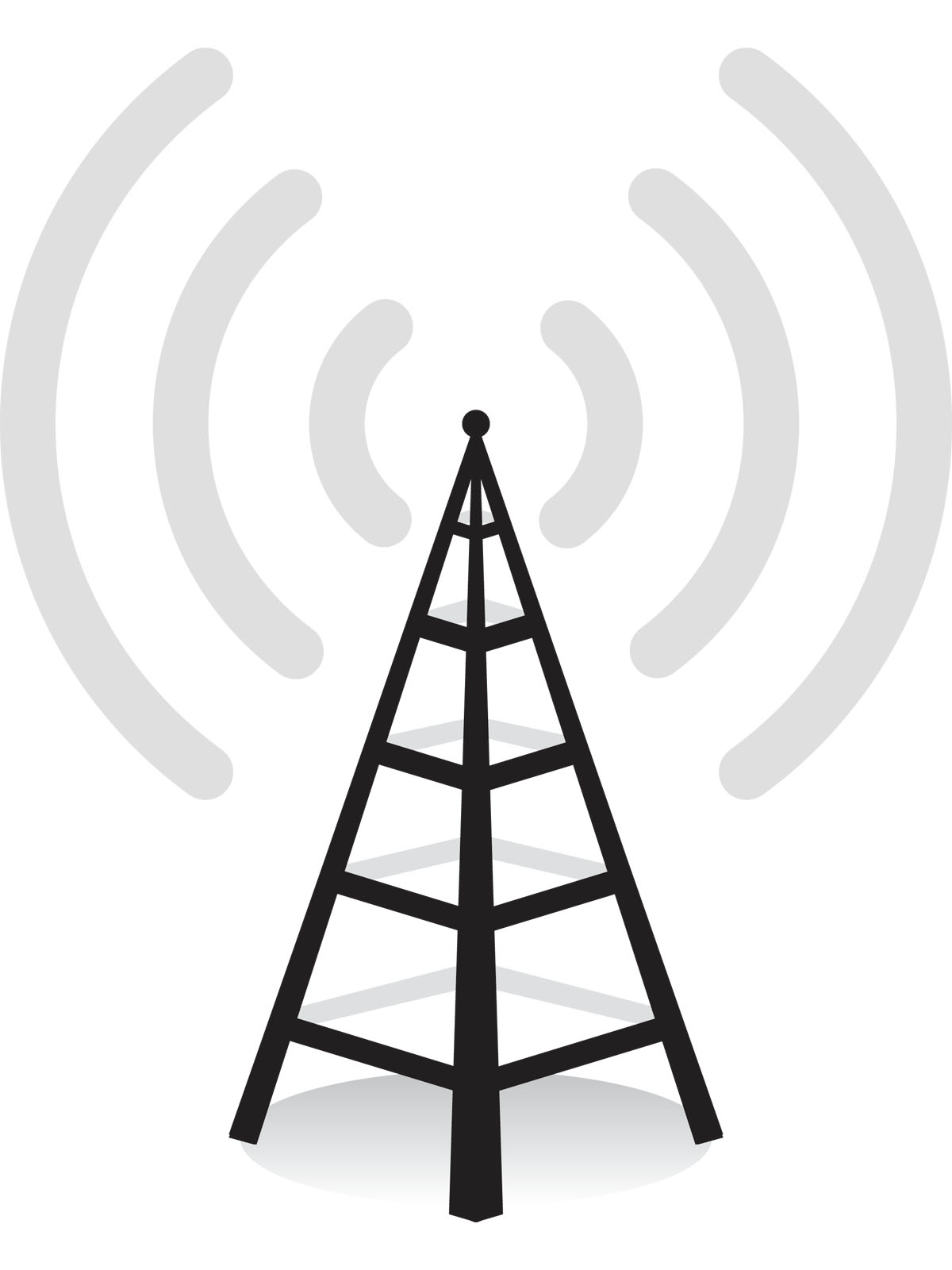 3
(Logically) Centralized Controller
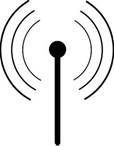 Controller Platform
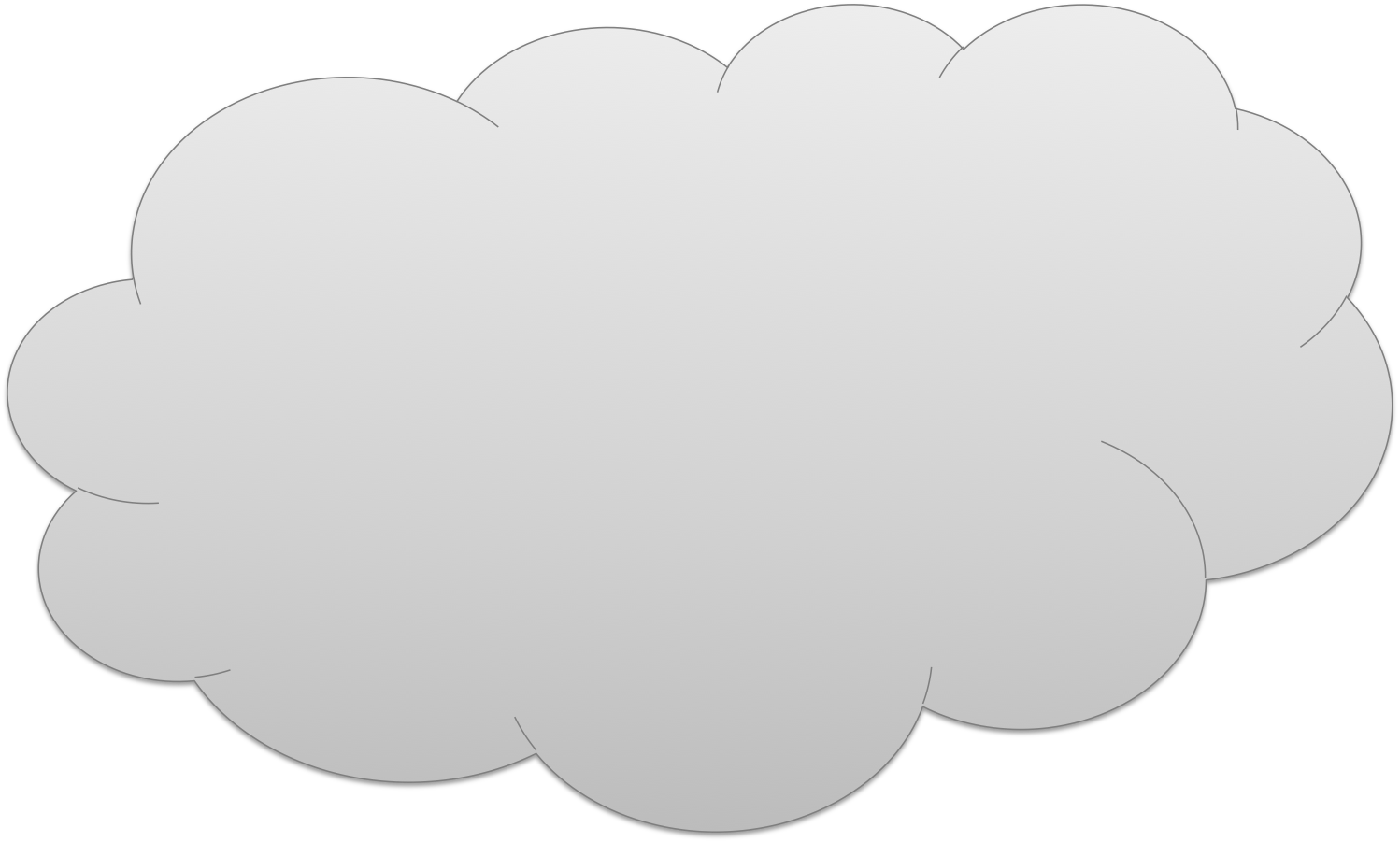 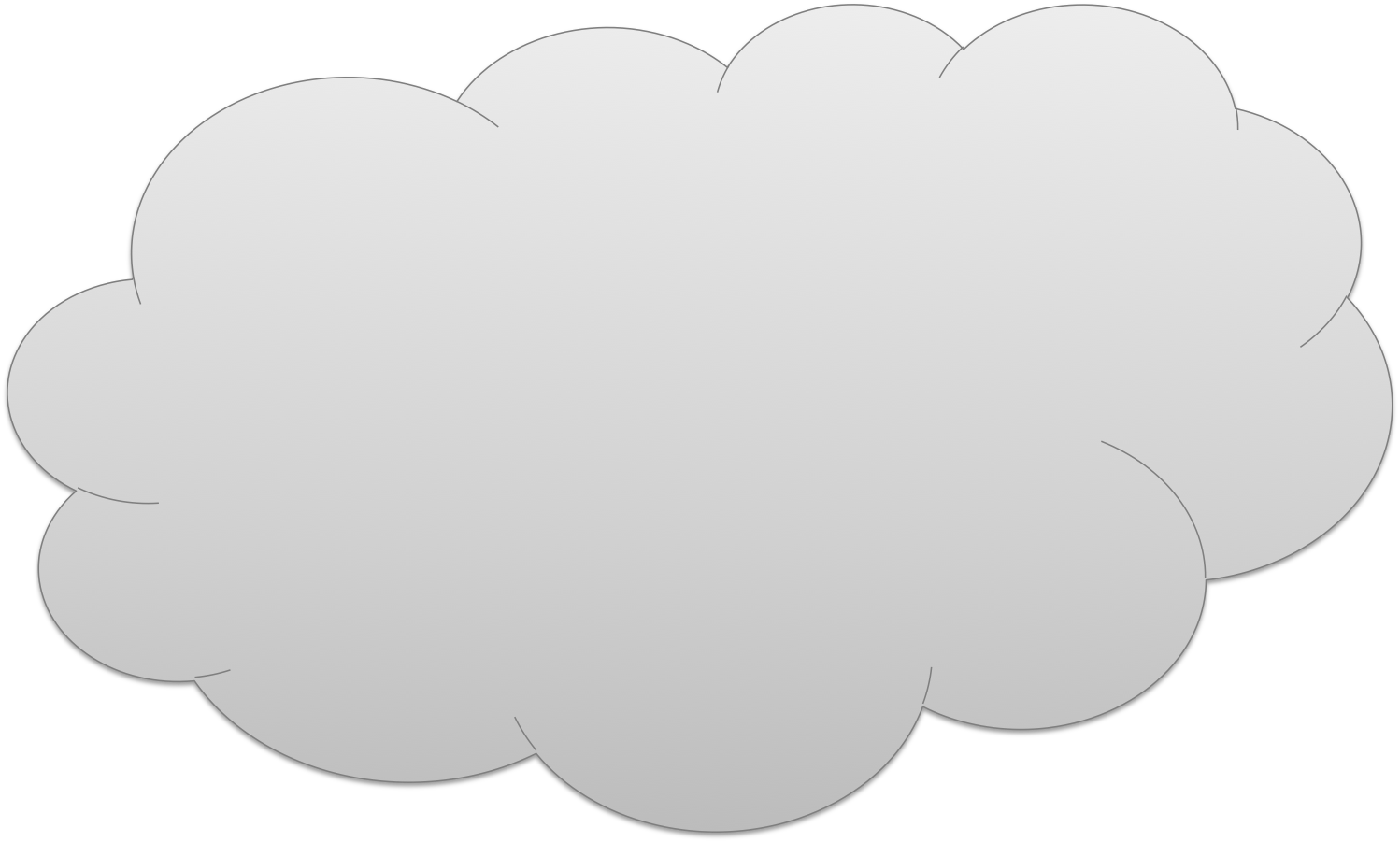 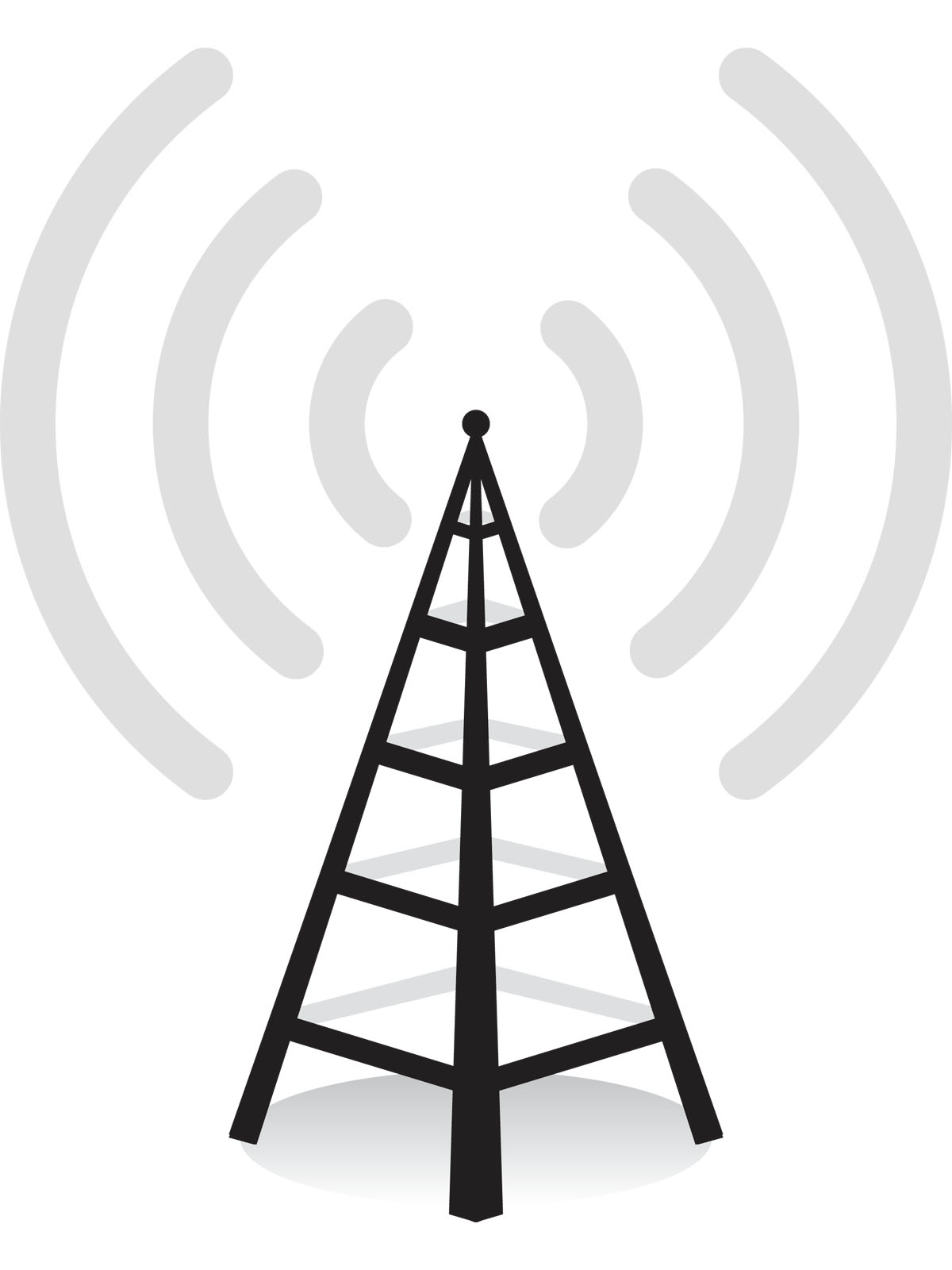 4
Protocols  Applications
Controller Application
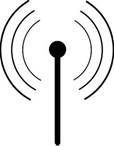 Controller Platform
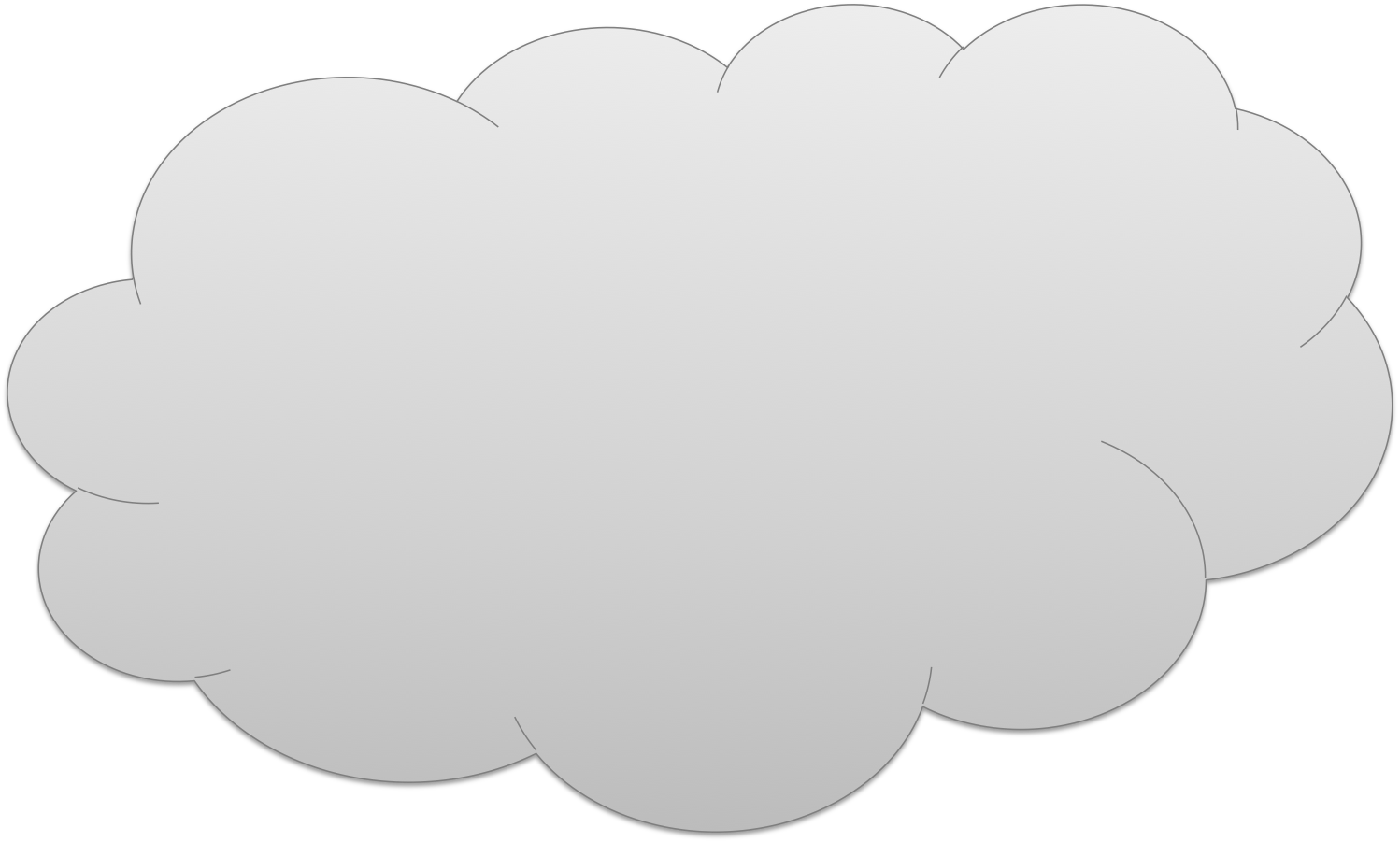 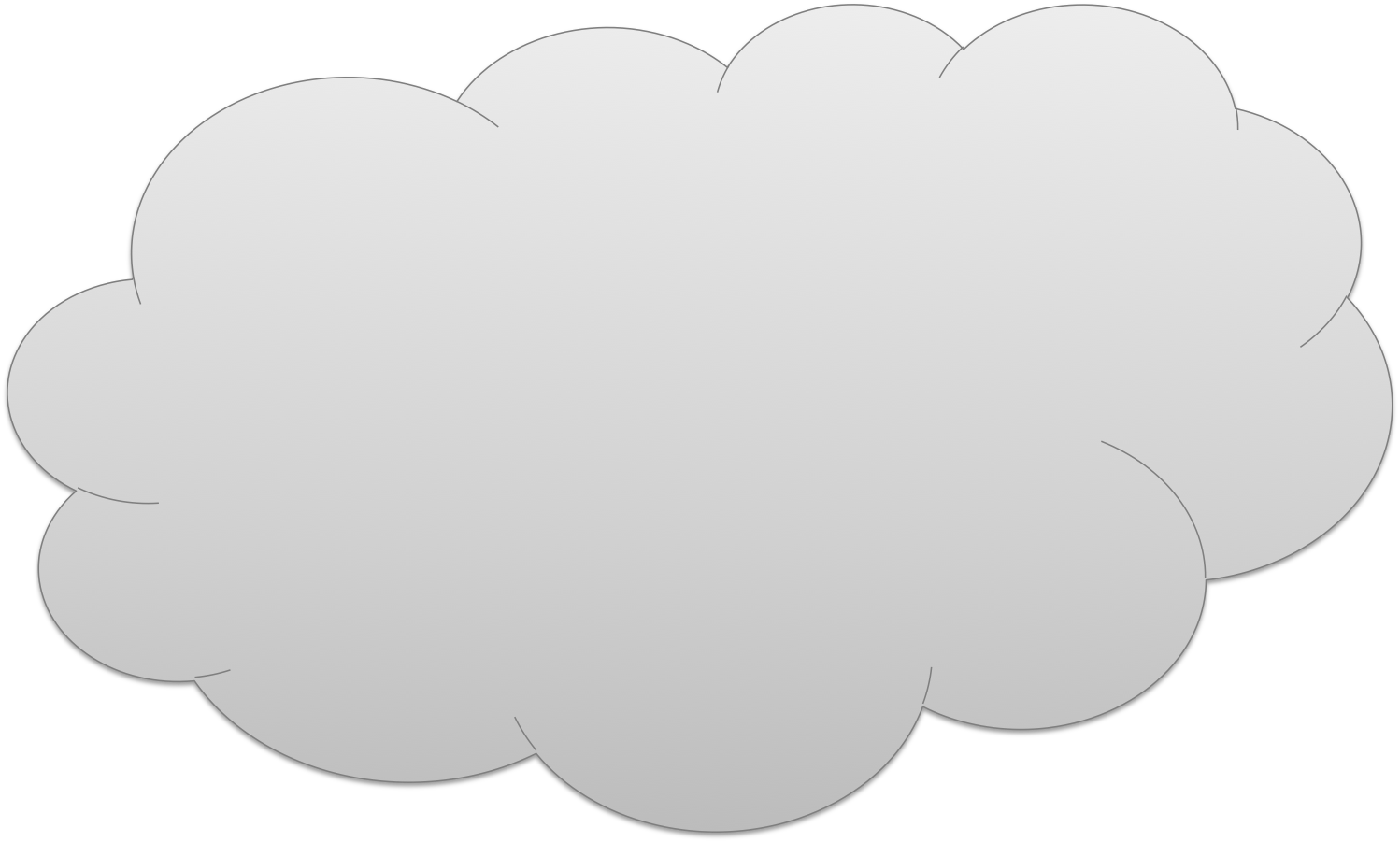 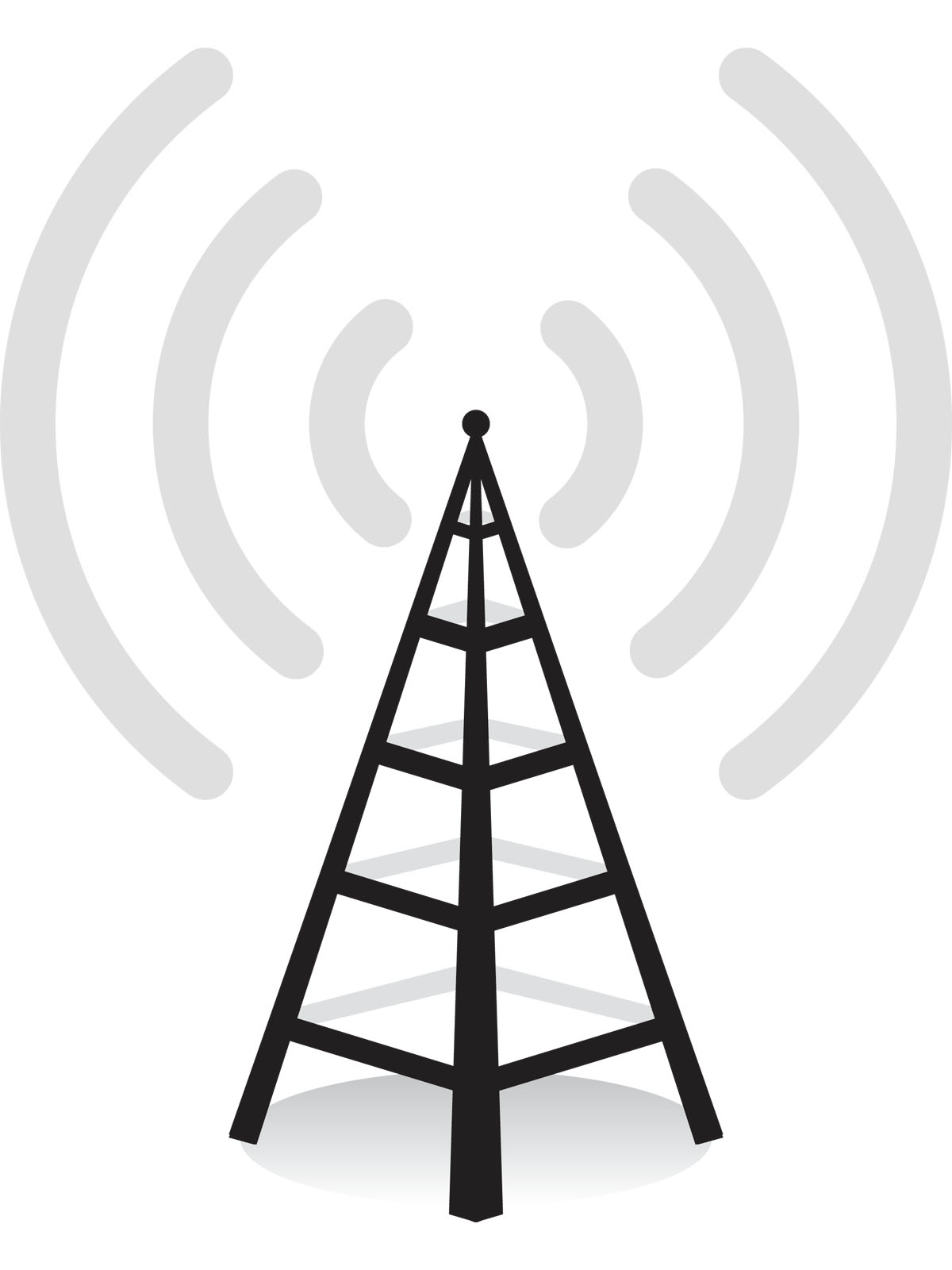 5
Data, Control, and Management Planes
6
Timescales
7
Data and Control Planes
Processor
control plane
data plane
Switching
Fabric
Line card
Line card
Line card
Line card
Line card
Line card
8
Data Plane
Streaming algorithms on packets
Matching on some bits
Perform some actions
Wide range of functionality
Forwarding
Access control
Mapping header fields
Traffic monitoring
Buffering and marking
Shaping and scheduling
Deep packet inspection
Processor
Switching
Fabric
9
Switch: Match on Destination MAC
MAC addresses are location independent
Assigned by the vendor of the interface card
Cannot be aggregated across hosts in LAN
mac2
mac3
mac1
...
host
host
host
switch
host
mac5
host
mac4
10
Router: Match on IP Prefix
IP addresses grouped into common subnets
Allocated by ICANN, regional registries, ISPs, and within individual organizations
Variable-length prefix identified by a mask length
1.2.3.4
1.2.3.7
1.2.3.156
5.6.7.8
5.6.7.9
5.6.7.212
...
...
host
host
host
host
host
host
LAN 2
LAN 1
router
router
router
WAN
WAN
1.2.3.0/24
Prefixes may be nested.  Routers identify the longest matching prefix.
5.6.7.0/24
11
forwarding table
Forwarding vs. Routing
Forwarding: data plane
Directing a data packet to an outgoing link
Individual router using a forwarding table
Routing: control plane
Computing paths the packets will follow
Routers talking amongst themselves
Individual router creating a forwarding table
12
v
(u,v)
w
(u,w)
x
(u,w)
y
(u,v)
z
(u,v)
s
(u,w)
(u,w)
t
Example: Shortest-Path Routing
Compute: path costs to all nodes
From a source u to all other nodes
Cost of the path through each link
Next hop along least-cost path to s
link
y
v
2
1
3
1
4
x
z
u
2
1
w
5
t
4
3
6
s
13
v
(u,v)
w
(u,w)
x
(u,w)
y
(u,v)
z
(u,v)
s
(u,w)
(u,w)
t
Distributed Control Plane
Link-state routing: OSPF, IS-IS
Flood the entire topology to all nodes
Each node computes shortest paths
Dijkstra’s algorithm
link
2
v
y
1
3
1
4
x
z
u
2
1
5
t
w
4
3
s
14
14
Distributed Control Plane
Distance-vector routing: RIP, EIGRP
Each node computes path cost
… based on each neighbors’ path cost
Bellman-Ford algorithm
du(z) = min{c(u,v) + dv(z), 
                  c(u,w) + dw(z)}
2
v
y
1
3
1
4
x
z
u
2
1
5
t
w
4
3
s
15
Traffic Engineering Problem
Management plane: setting the weights
Inversely proportional to link capacity?
Proportional to propagation delay?
Network-wide optimization based on traffic?
2
1
3
1
3
2
3
1
5
4
3
16
Traffic Engineering: Optimization
Inputs
Network topology
Link capacities
Traffic matrix
Output
Link weights
Objective
Minimize max-utilized link
Or, minimize a sum of link congestion
2
1
3
1
3
2
1
5
4
3
17
Transient Routing Disruptions
Topology changes
Link weight change
Node/link failure or recovery
Routing convergence
Nodes temporarily disagree how to route
Leading to transient loops and blackholes
1
10
1
5
1
10
4
4
4
3
3
3
18
Management Plane Challenges
Indirect control
Changing weights instead of paths
Complex optimization problem
Uncoordinated control
Cannot control which router updates first
Interacting protocols and mechanisms
Routing and forwarding
Naming and addressing
Access control
Quality of service
…
19
Discussing the Readings
20
4D
Network-level objectives
Decision
Dissemination
Direct control
Network-wide views
Discovery
Data
Decision: all management and control logic
Dissemination: communicating with routers
Discovery: topology and traffic monitoring
Data: packet handling
routers
21
Ethane
Higher-level policies
Defined on principals, not network identifiers
Language for specifying policies
Policy should dictate the paths
Controller should select paths based on policy
Fine-grain control
Controller handles first packet of a flow
Data plane maintains per-flow state
22
Practical Challenges
Scalability
Decision elements responsible for many routers
Response time
Delays between decision elements and routers
Reliability
Surviving failures of decision elements and routers
Consistency
Ensuring multiple decision elements behave consistently
Security
Network vulnerable to attacks on decision elements
Interoperability
Legacy routers and neighboring domains
23
Next Time
For Tuesday
Complete assignment #1 (MiniNet)
For Wednesday
Review OpenFlow, NOX, and Open vSwitch
Read SDN history paper
24